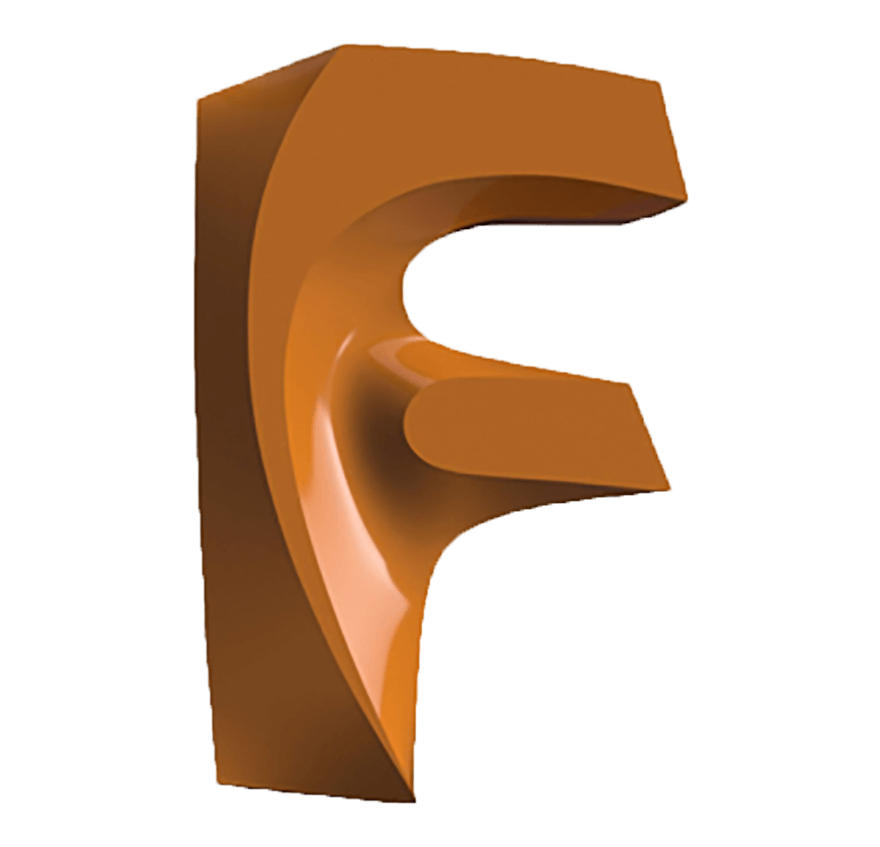 Üç Boyutlu Katı Modelleme
2.1.10. Box (Dikdörtgenler Prizması)2.1.11. Cylinder (Silindir)2.1.12. Sphere (Küre)2.1.13. Torus (Halka)2.1.14. Coil (Yay/Spiral)2.1.15. Pipe (Boru)
11.Hafta
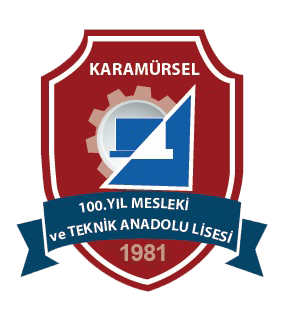 Makine ve Tasarım Teknolojisi Alanı
Makine ve Tasarım Teknolojisi Alanı
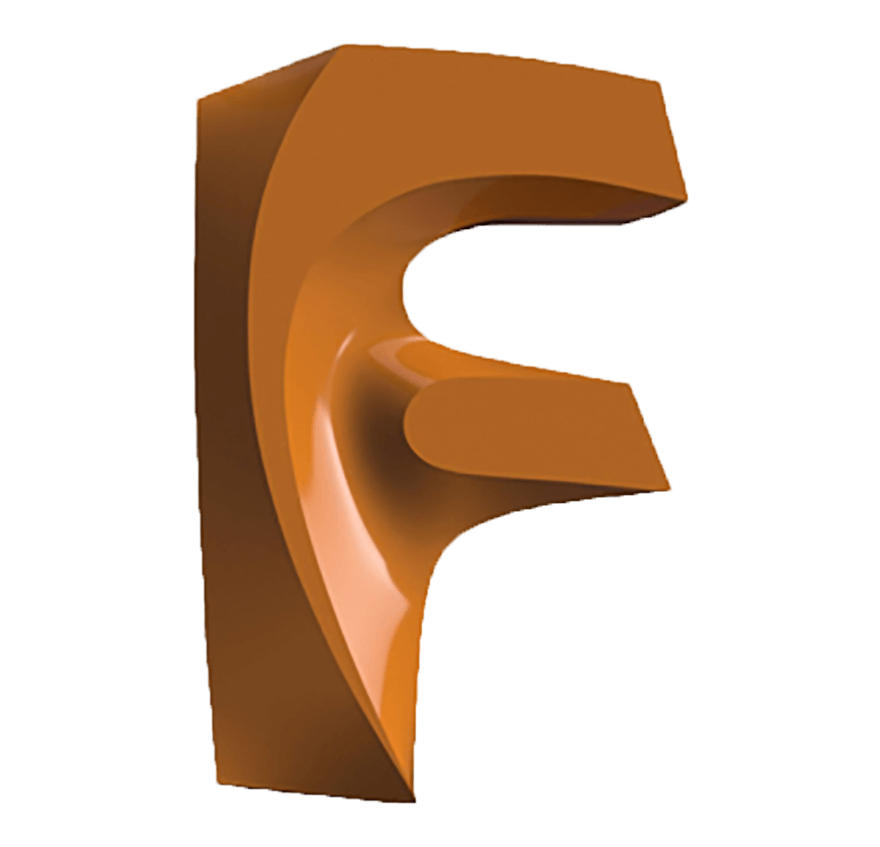 Üç Boyutlu Katı Modelleme Komutları
2.1.10. Box (Dikdörtgenler Prizması)
Simgesi	:
Konumu	: DESING>SOLID>CREATE>Box
Klavye Kısa yolu:
	Prizmatik parça elde etmek için kullanılan katı modelleme komutudur. Komut seçildikten sonra prizmatik parçanın taban düzlemi onaylanarak bu düzleme taban geometrisi çizilir. Taban geometrisi onaylandığında çizime dik yönlü katılaştırma ölçüsü girilerek çizim tamamlanır.
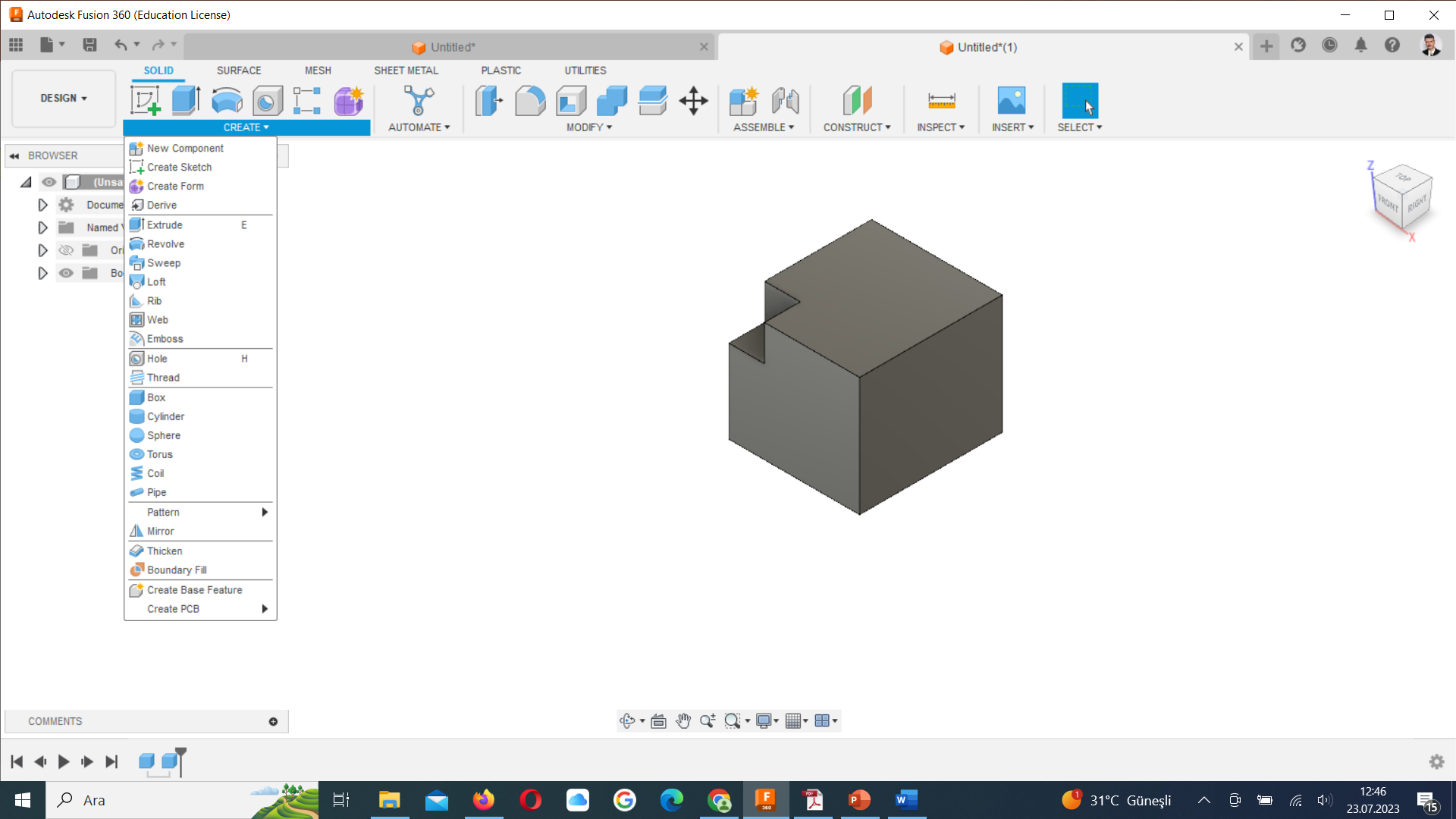 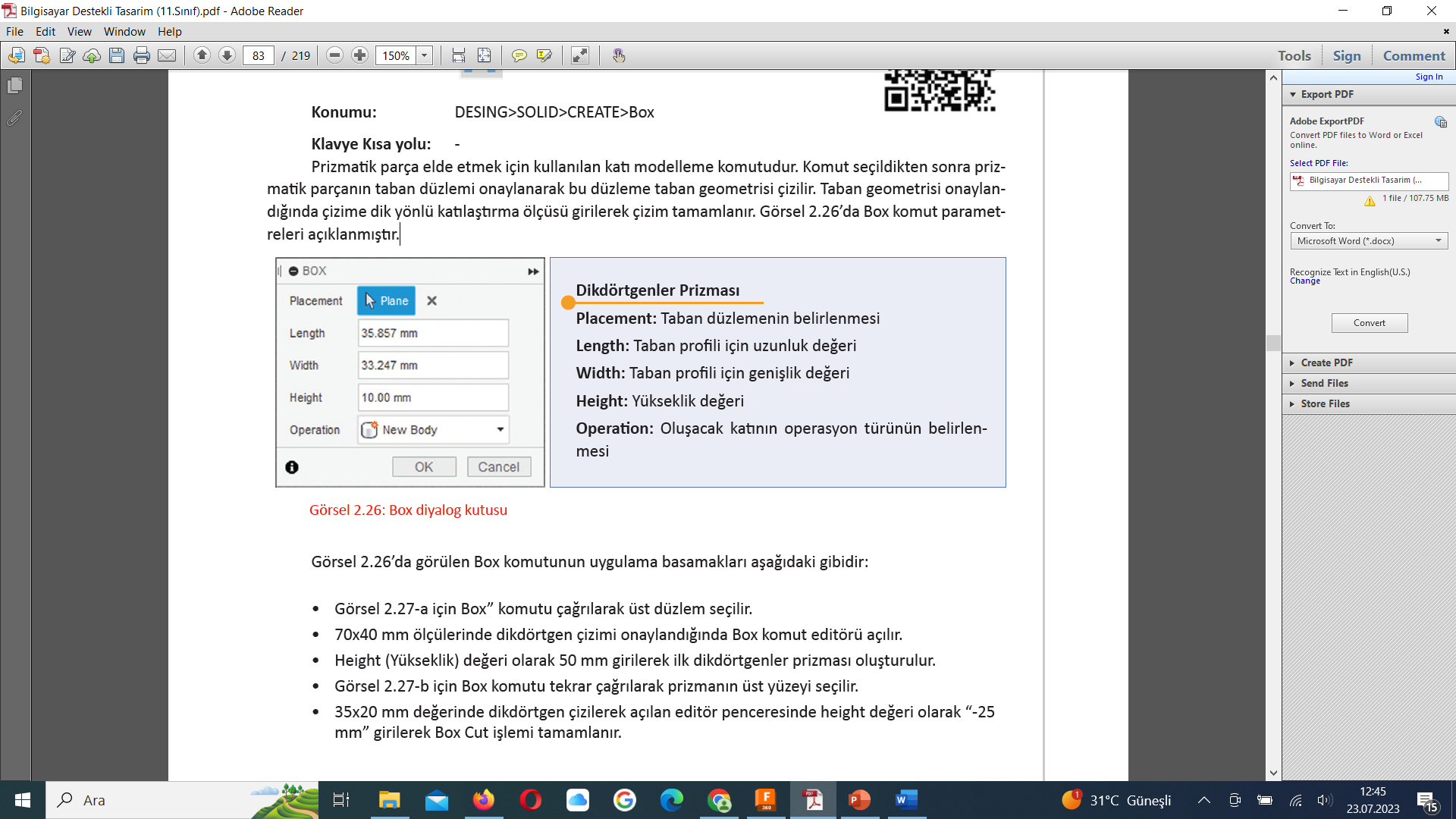 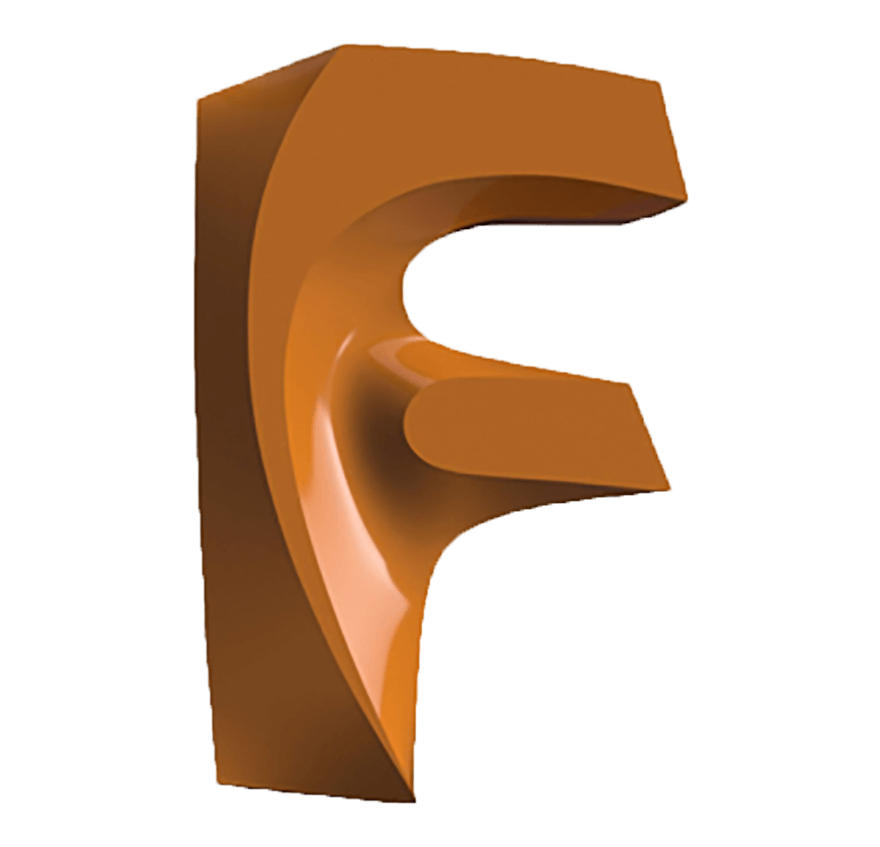 Üç Boyutlu Katı Modelleme Komutları
2.1.11. Cylinder (Silindir)
Simgesi	:
Konumu	: DESING>SOLID>CREATE>Cylinder
Klavye Kısa yolu:
	Çap ve yükseklik değerini girerek silindir oluşturmak veya parçadan silindirik geometri çıkarmak için kullanılan komuttur.
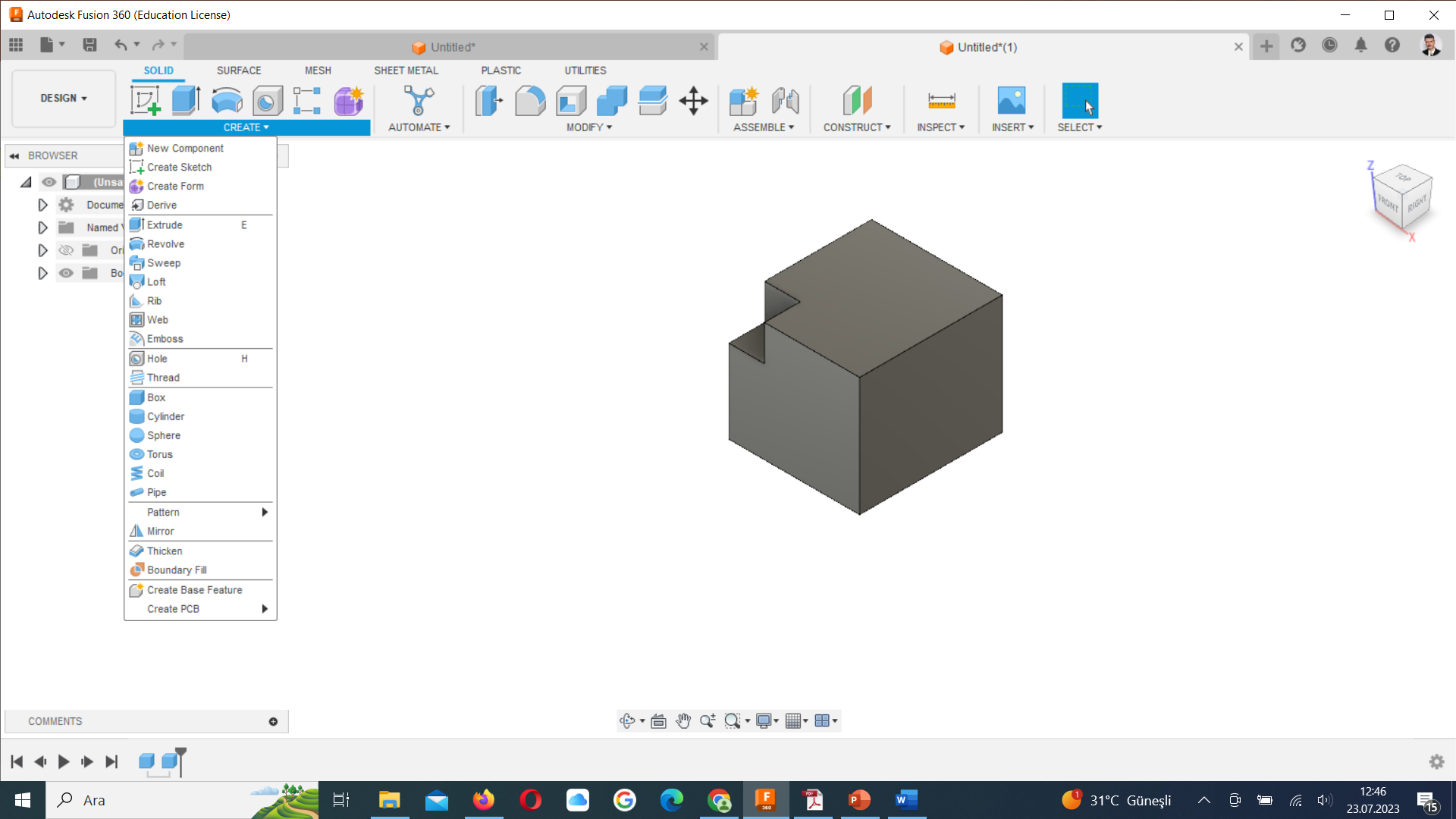 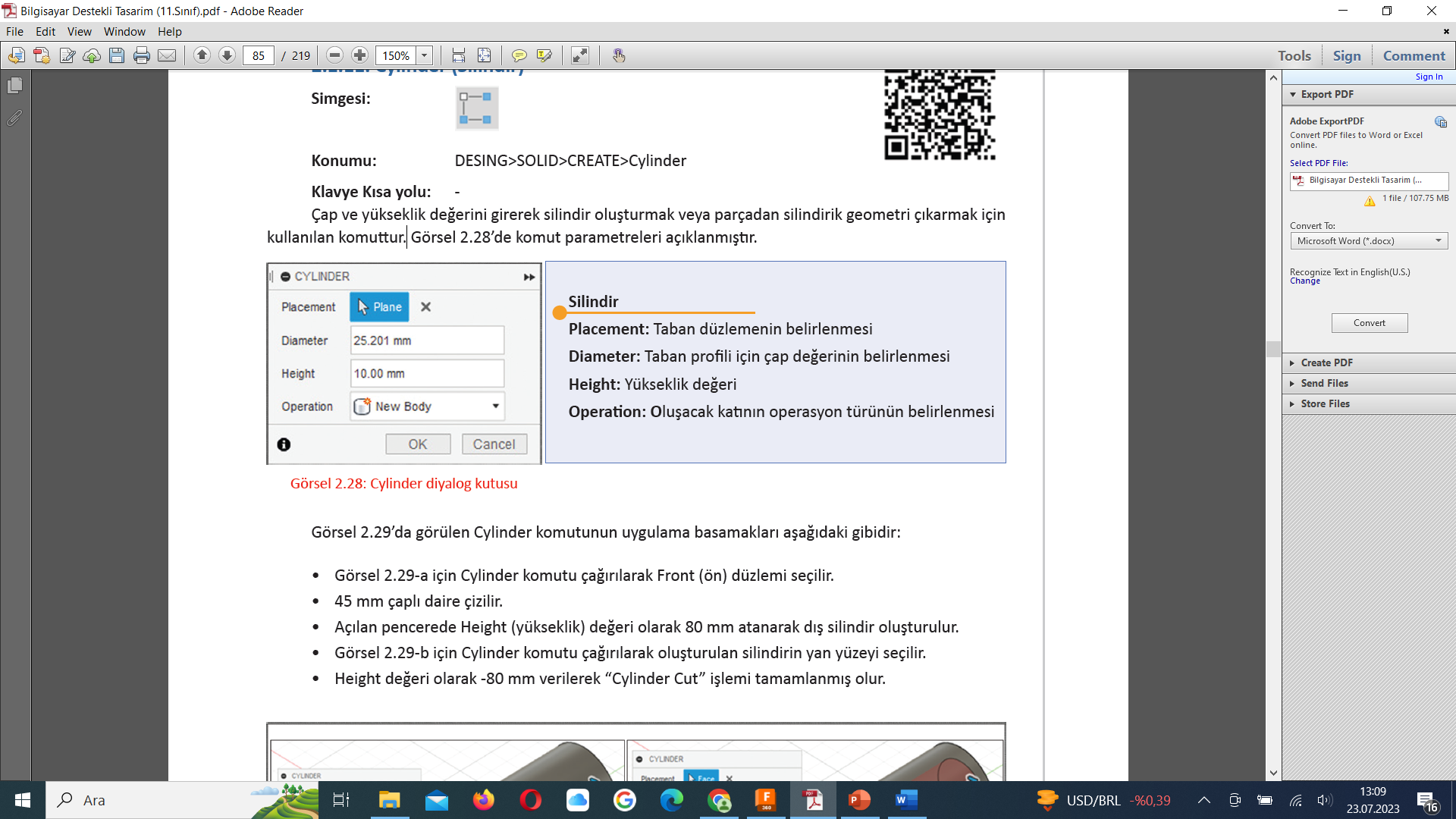 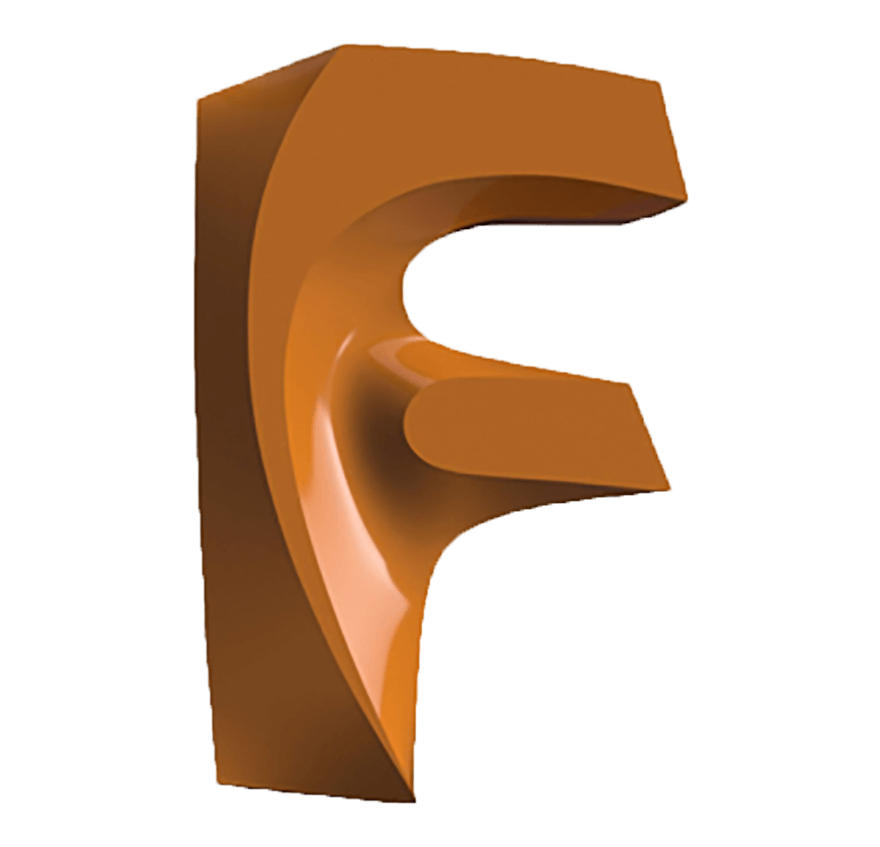 Üç Boyutlu Katı Modelleme Komutları
2.1.12. Sphere (Küre)

Simgesi	:
Konumu	: DESING>SOLID>CREATE>Sphere
Klavye Kısa yolu:
	Merkezi ve çap değeri verilen bir küre oluşturmak veya parçadan küresel geometri çıkarmak için
kullanılan komuttur.
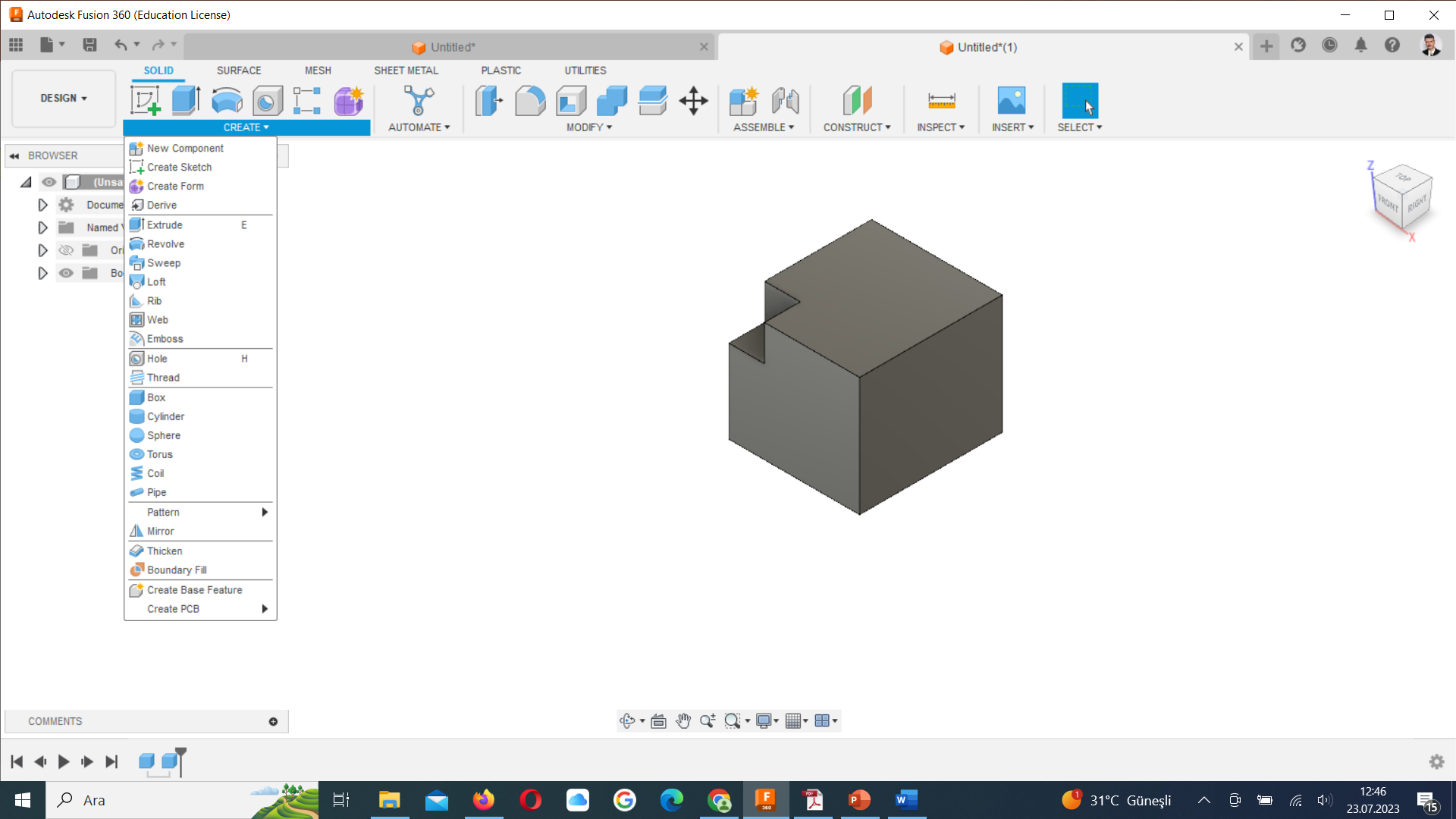 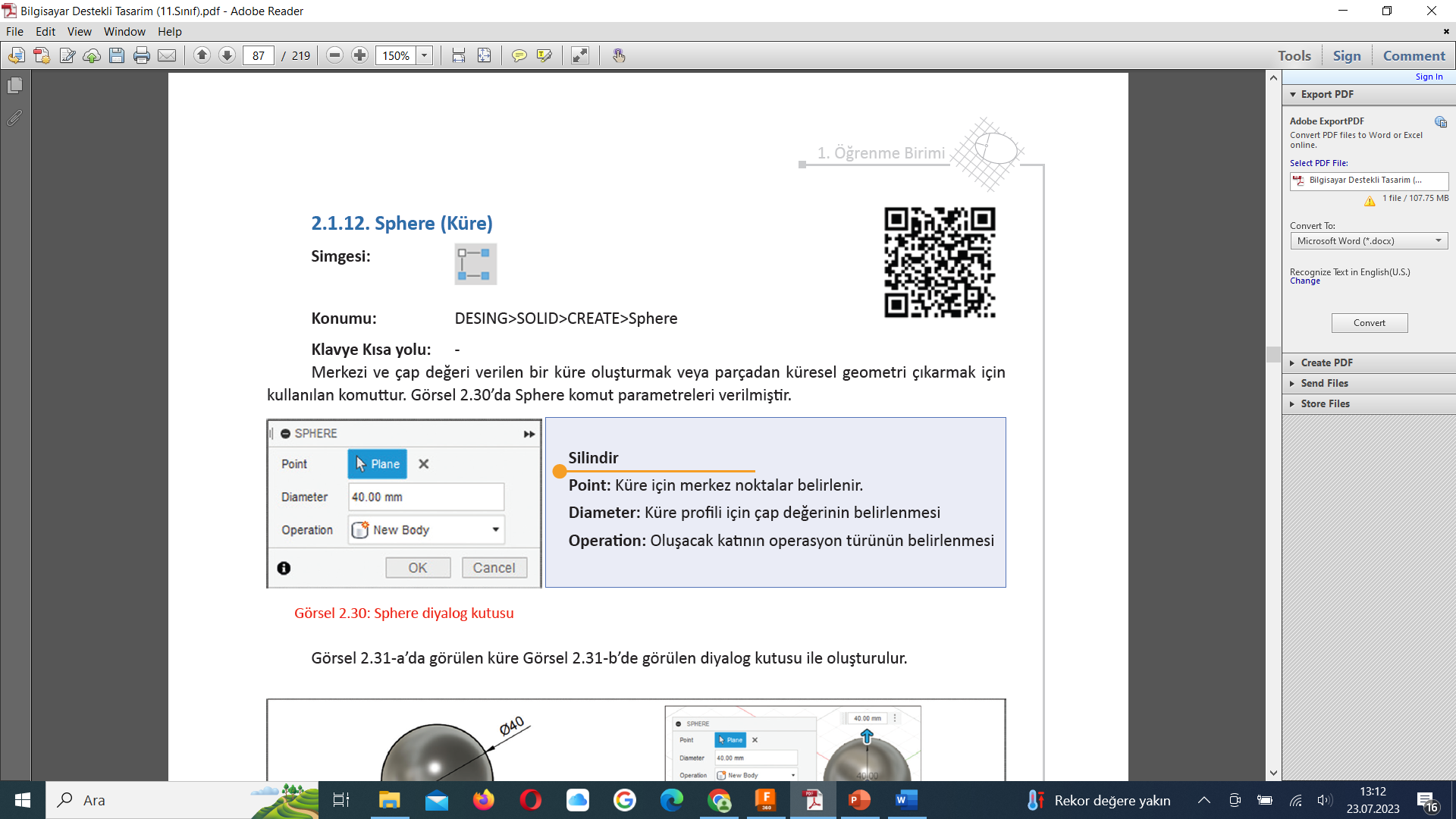 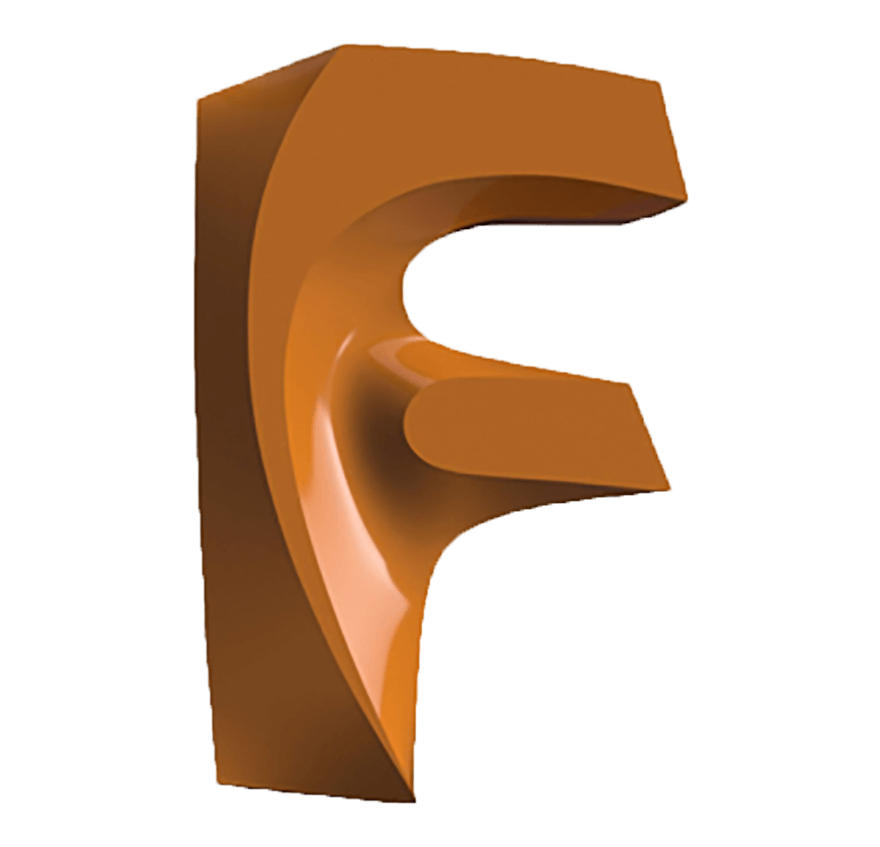 Üç Boyutlu Katı Modelleme Komutları
2.1.13. Torus (Halka)

Simgesi	:
Konumu	: DESING>SOLID>CREATE>Torus
Klavye Kısa yolu:
	Halka çapı ve yörünge çapı verilen bir halkayı oluşturmak veya parçadan halka çıkarmak için kullanılan komuttur.
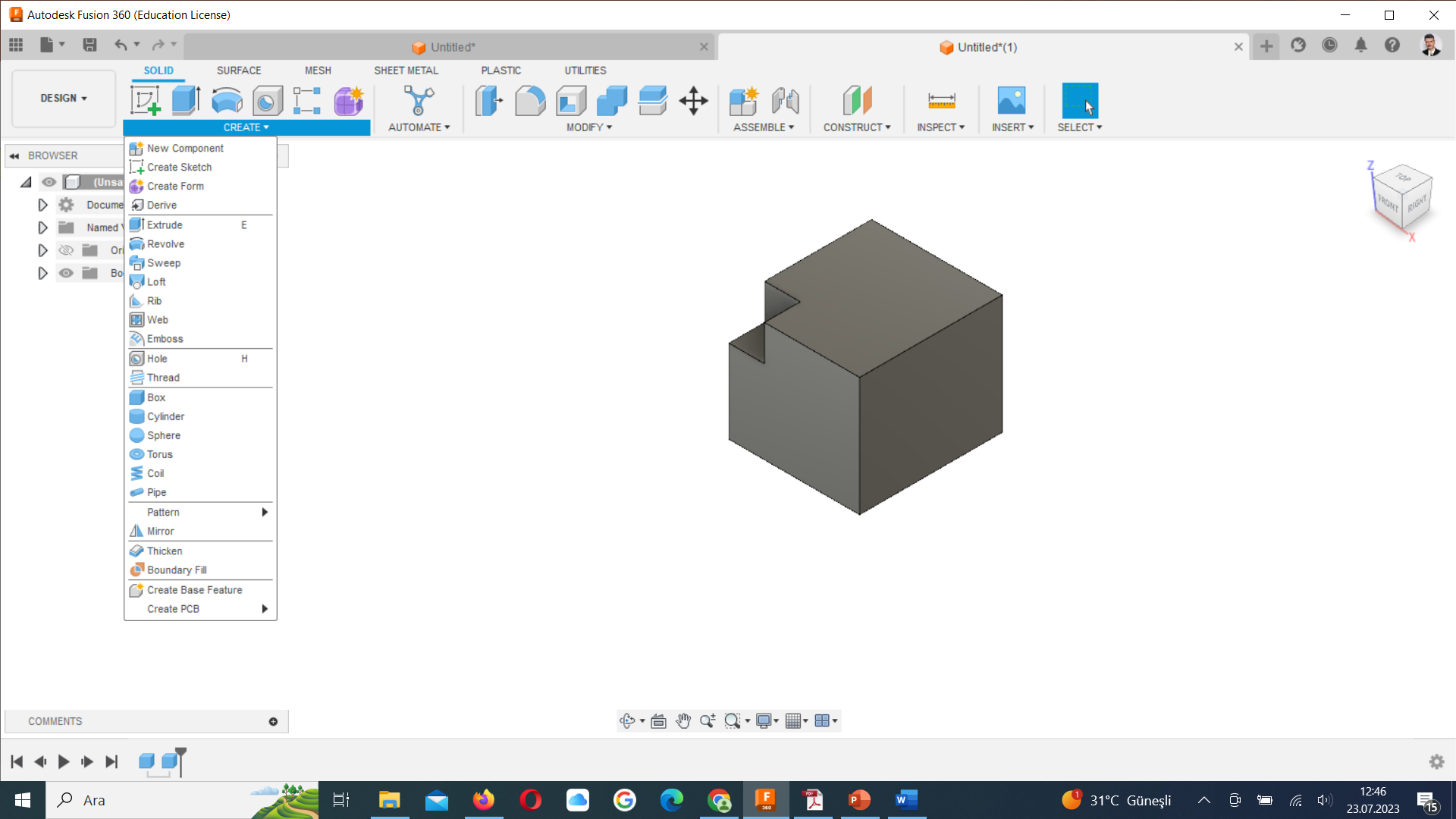 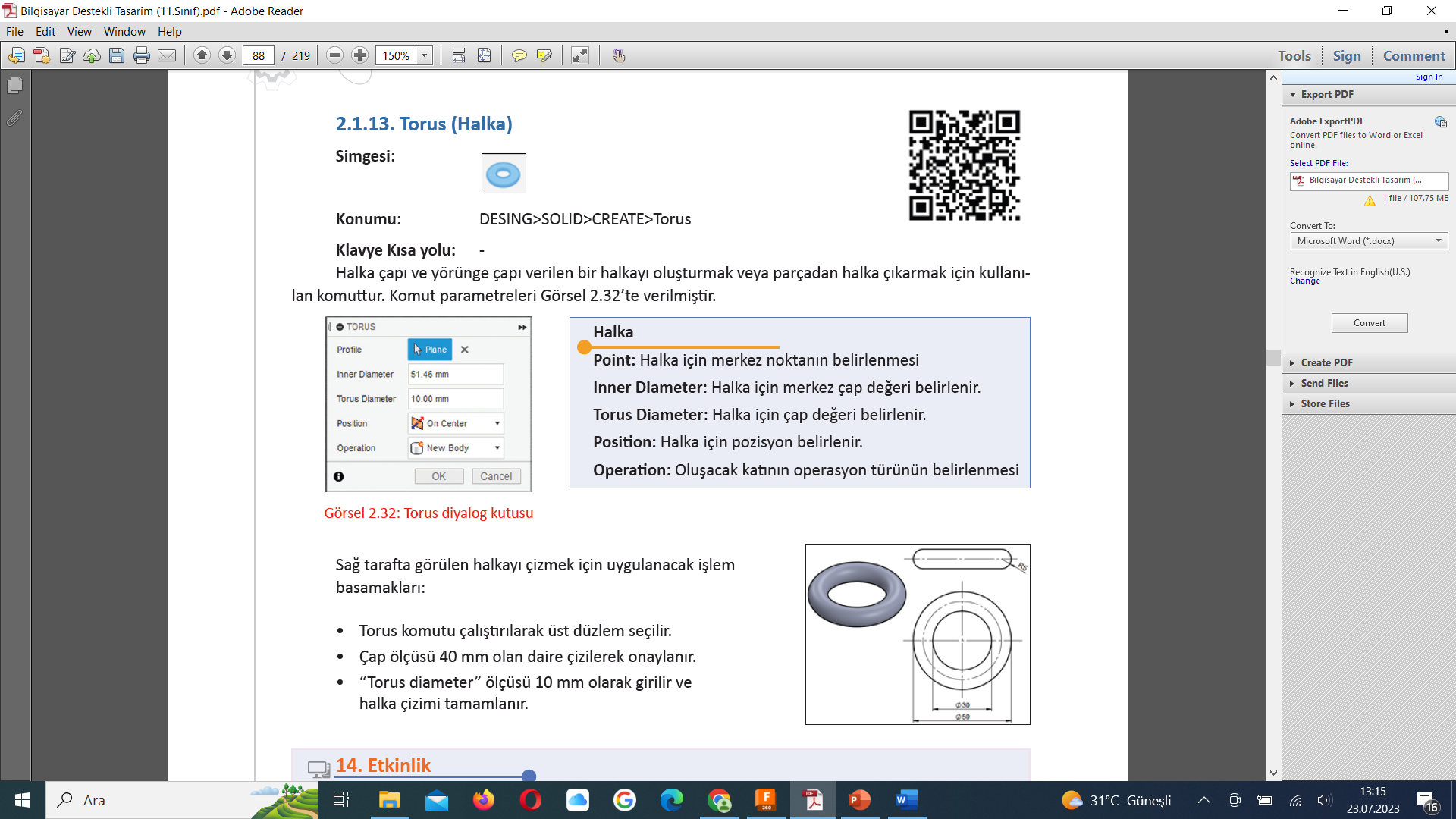 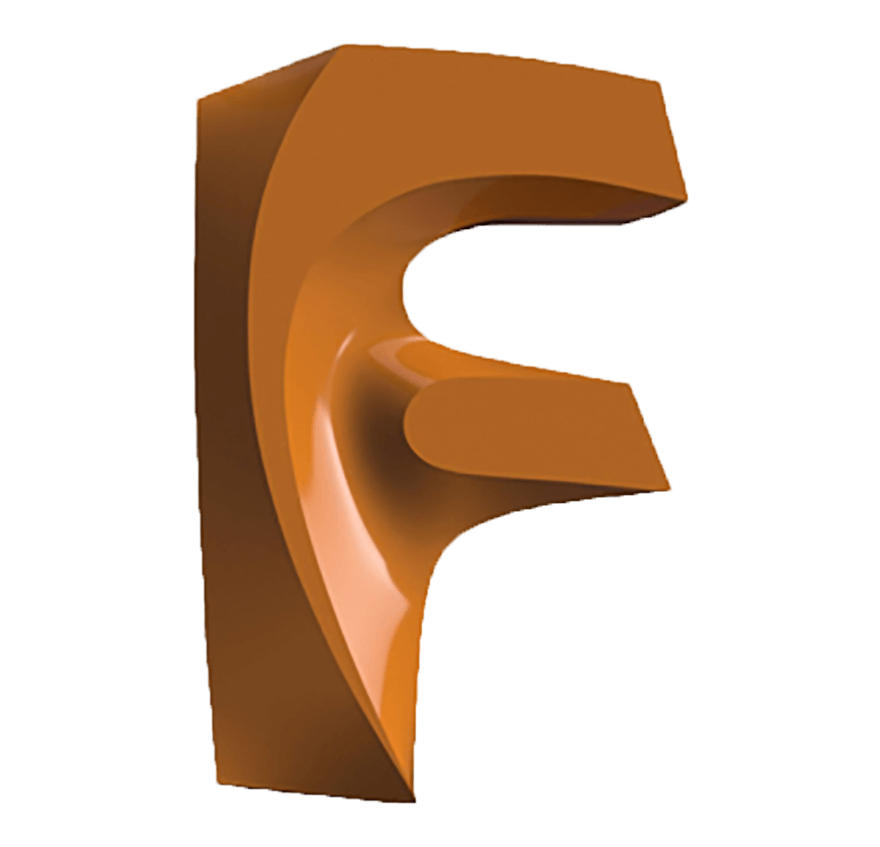 Üç Boyutlu Katı Modelleme Komutları
2.1.14. Coil (Yay/Spiral)

Simgesi	:
Konumu	: DESING>SOLID>CREATE>Coil
Klavye Kısa yolu:
	Yay ve spiral çizmek için kullanılan komuttur. Bu komut yardımıyla üç değişik parametre grubuyla yay veya tek yöntemle spiral çizilebilir. Komut parametreleri. Bu parametrelerden “revolution” yay sarım sayısını, “height” yay boyunu, “pitch” ise yay adımını ifade etmektedir. “Section”
seçeneğinden yay veya spiral profili seçilebilir.
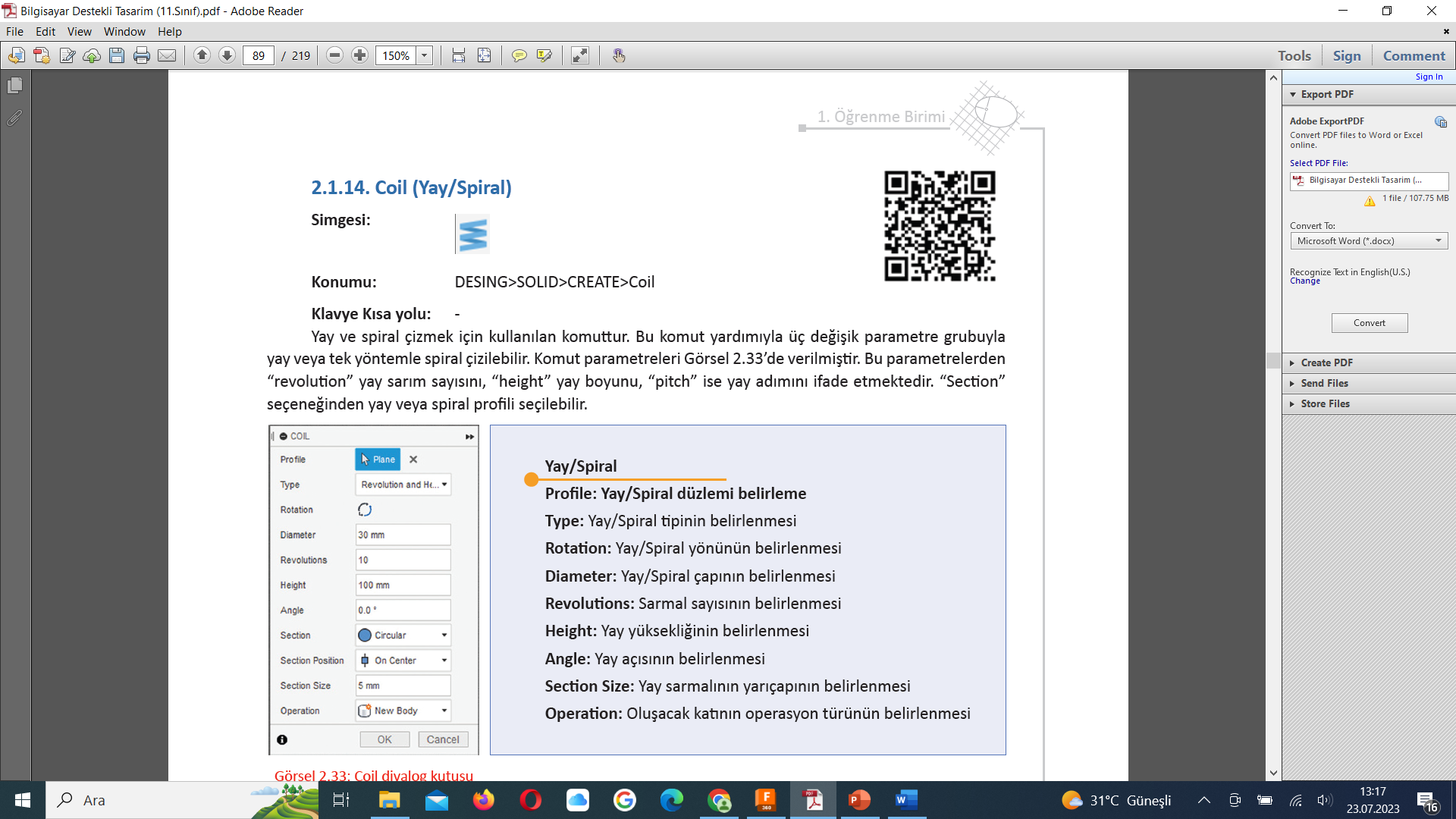 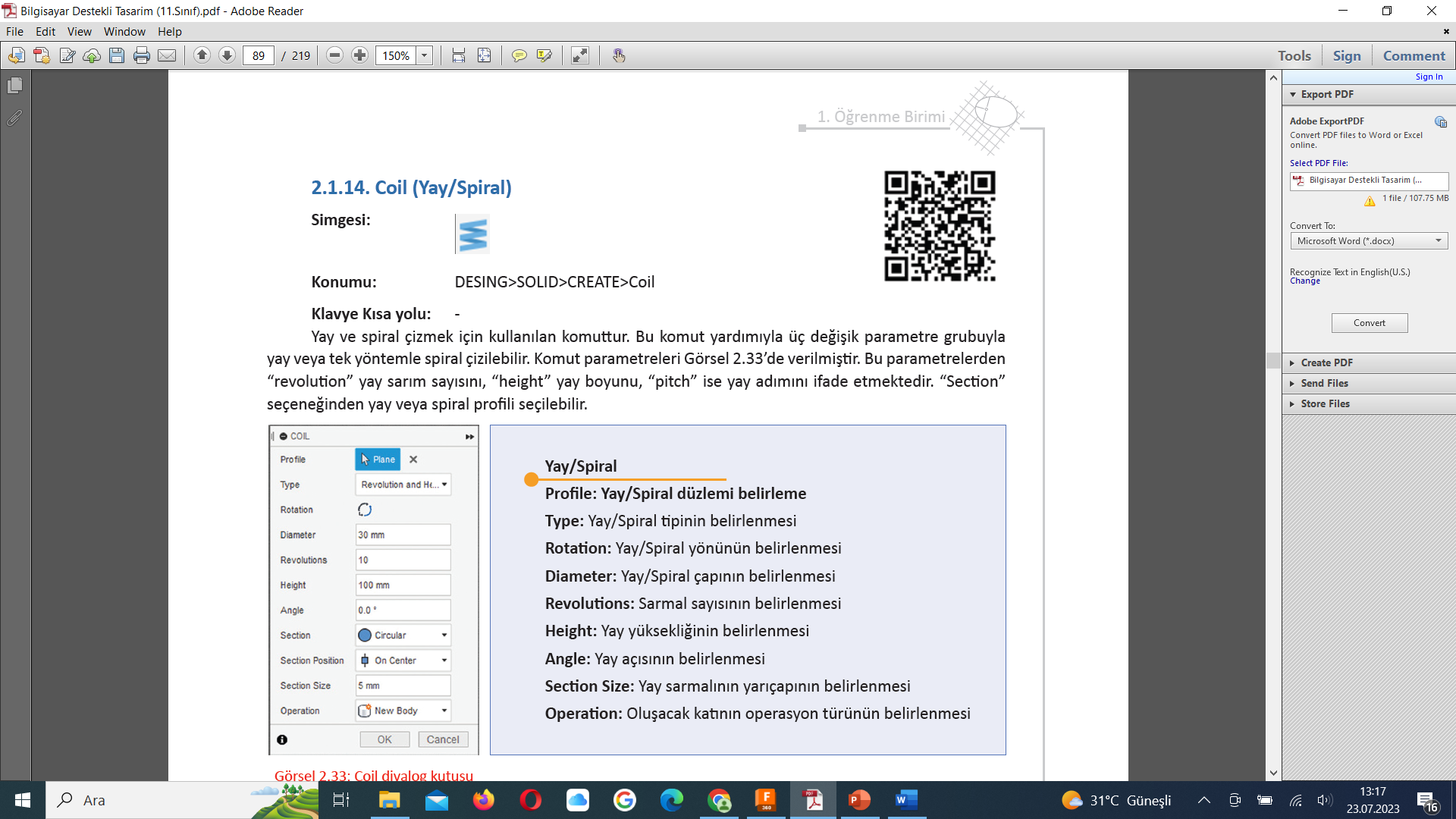 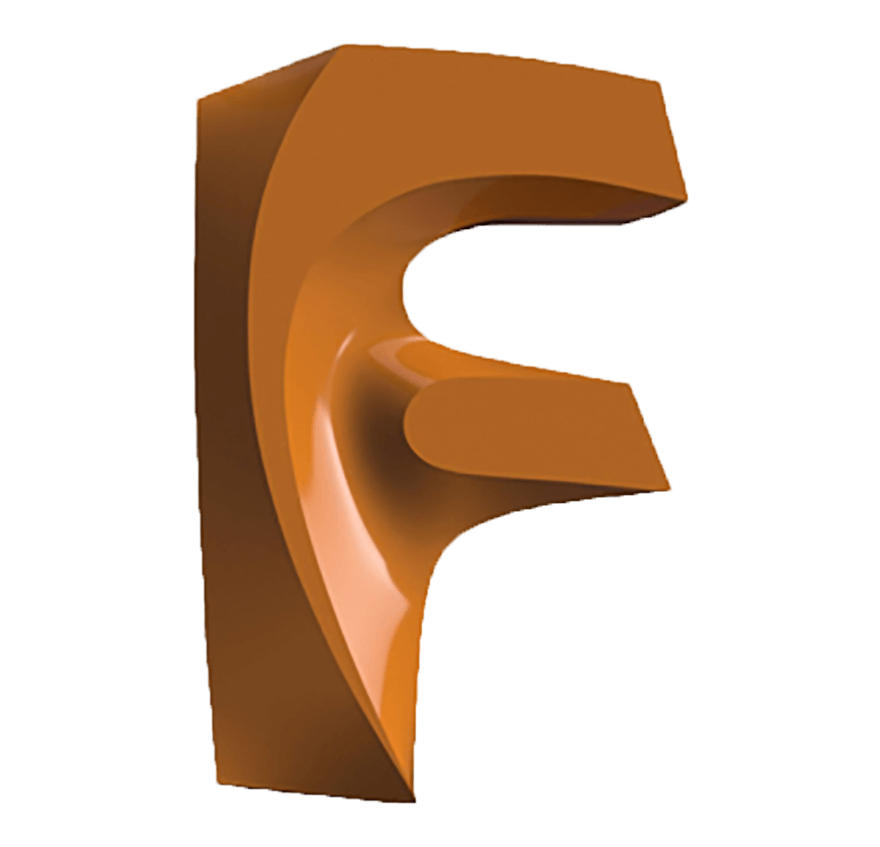 Üç Boyutlu Katı Modelleme Komutları
2.1.15. Pipe (Boru)

Simgesi	:
Konumu	: DESING>SOLID>CREATE>Pipe
Klavye Kısa yolu:
	Takip edeceği yolu tanımlayarak boru çizmeye yarayan komuttur. Sweep komutuna benzeyen bir uygulama biçimi vardır. Bu komut ile kare, daire, üçgen kesitli boru oluşturmak mümkündür
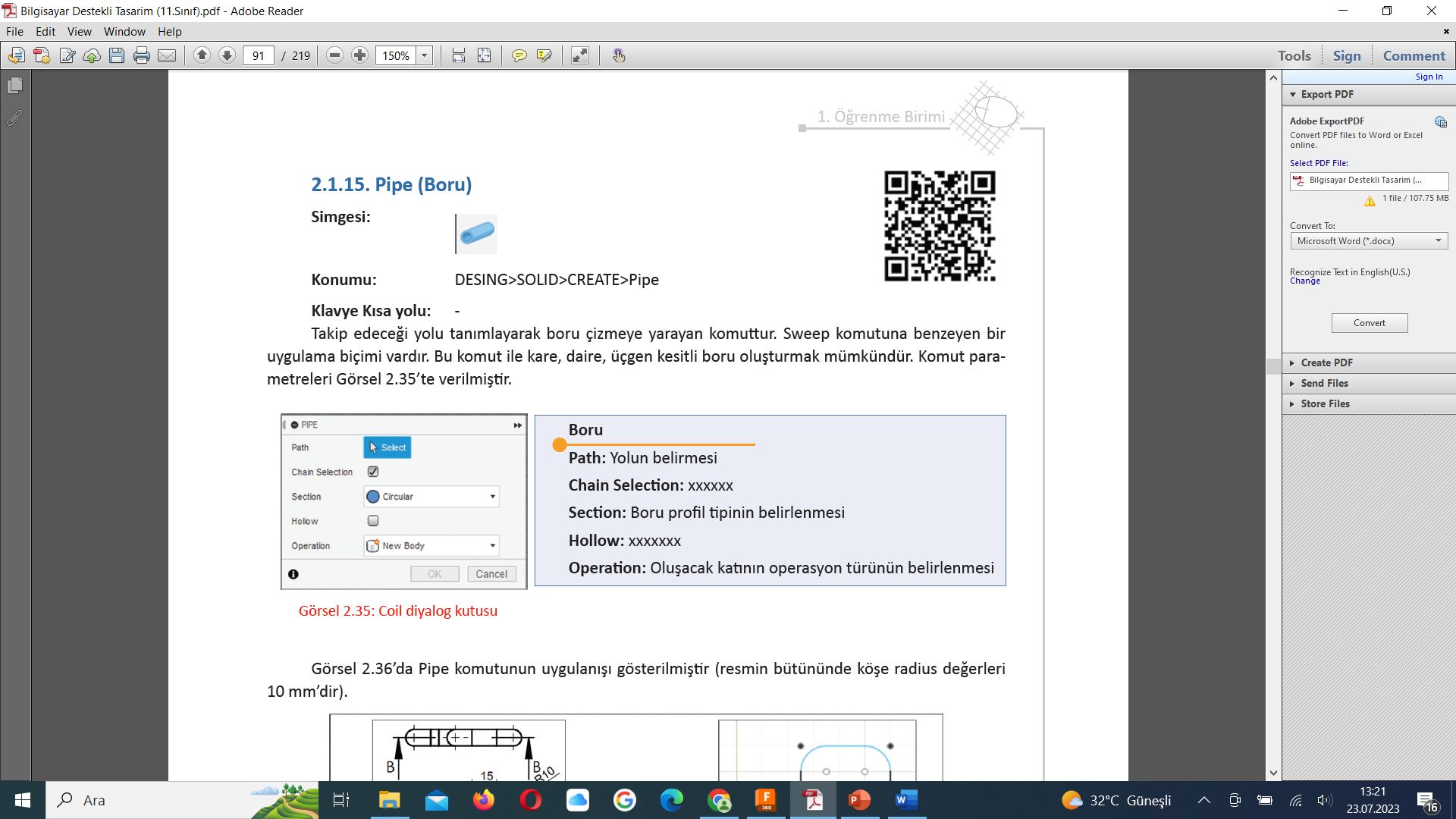 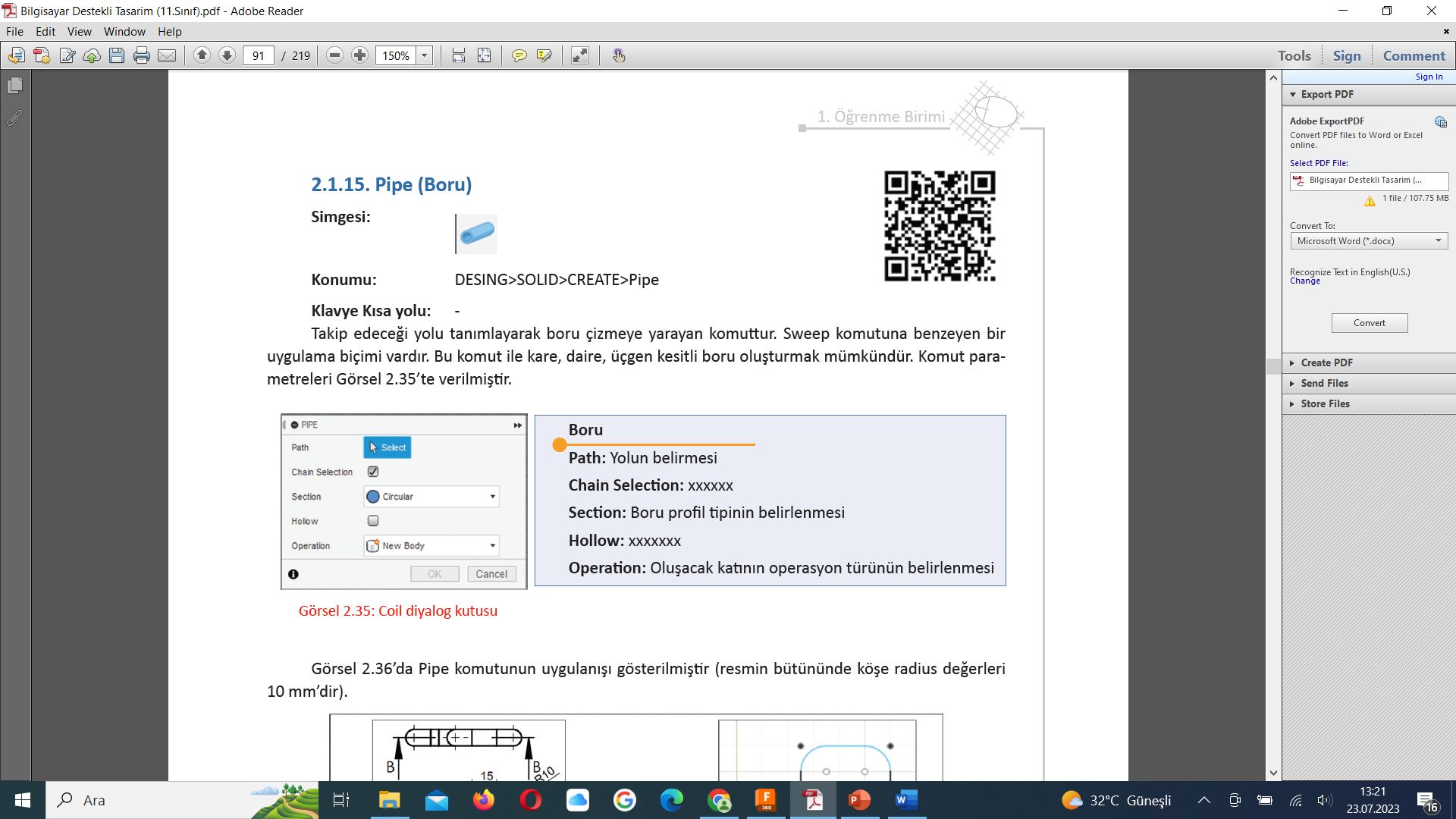 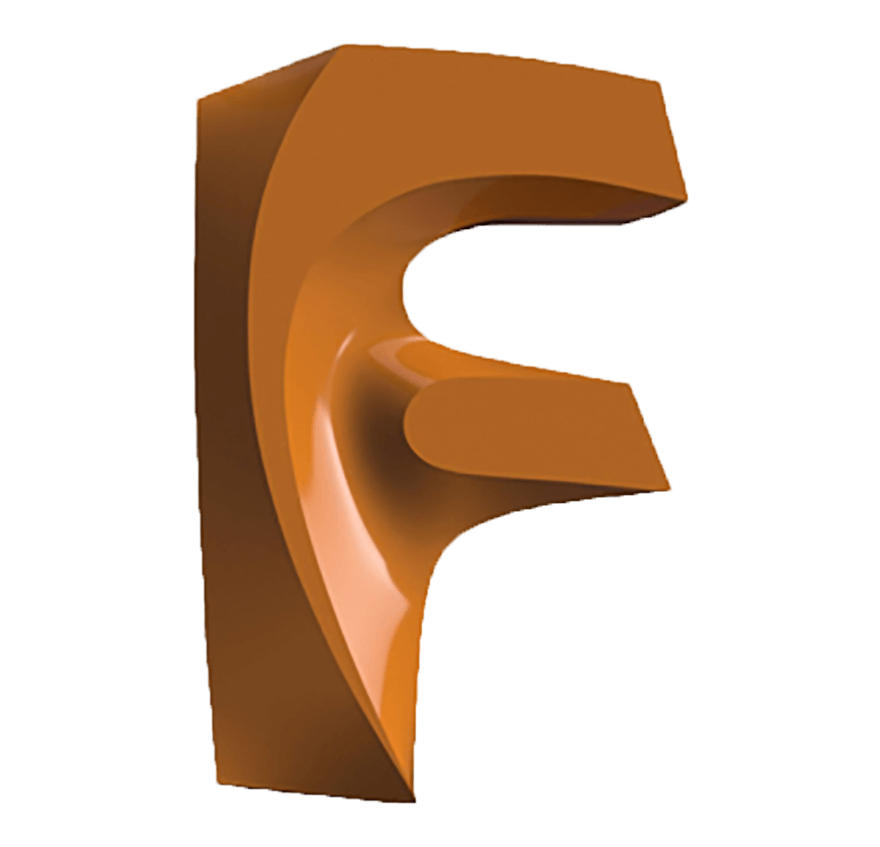 Üç Boyutlu Katı Modelleme Komutları
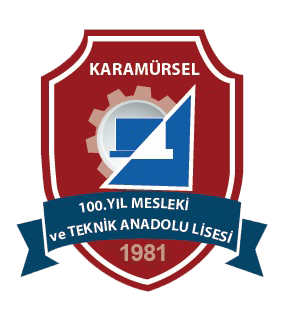